Add your organisation logo here
Title
Subtitle
Text – size 16pts
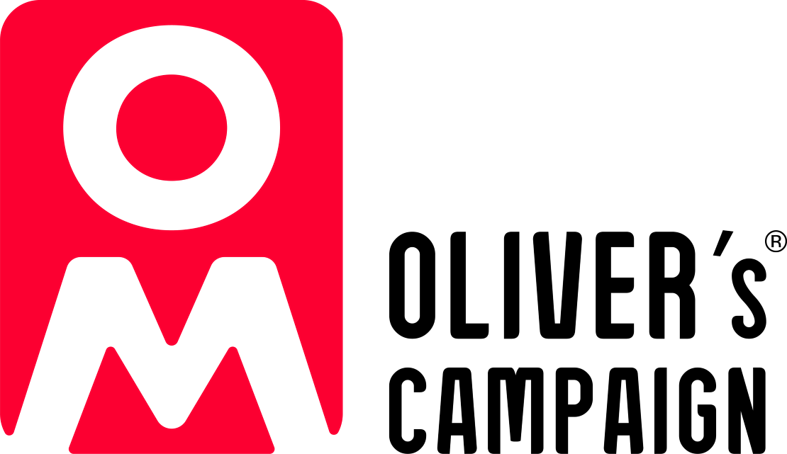 #OliversCampaign
Add your organisation logo here
Title
Subtitle
Text – size 16pts
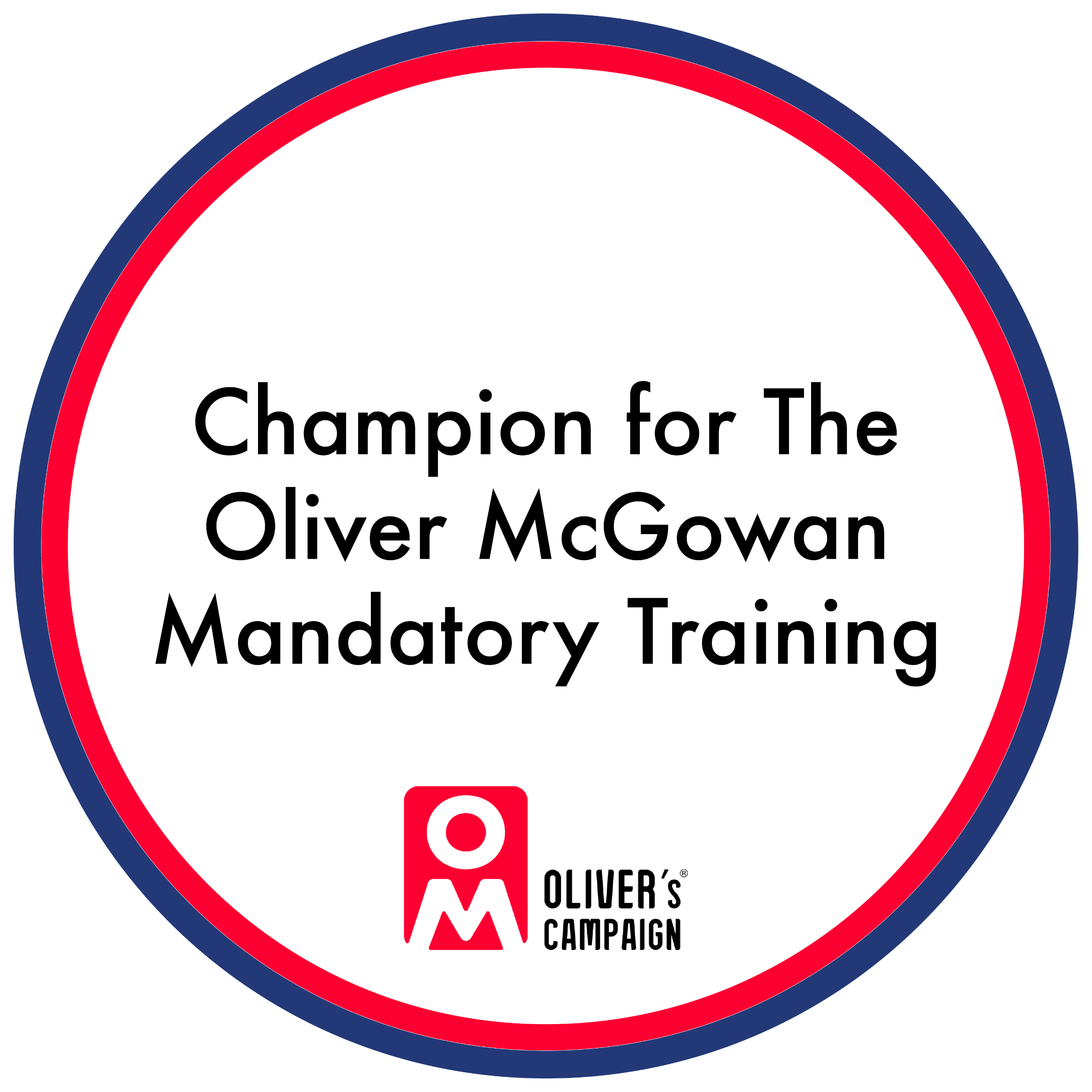 #OliversCampaign
Add your organisation logo here
Title
Subtitle
Text – size 16pts
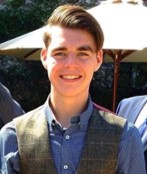 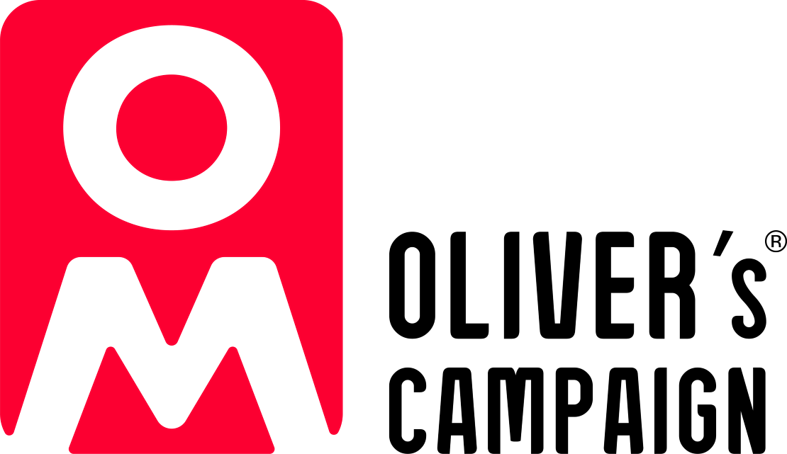 Add your organisation logo here
Title
Subtitle
Text – size 12pts
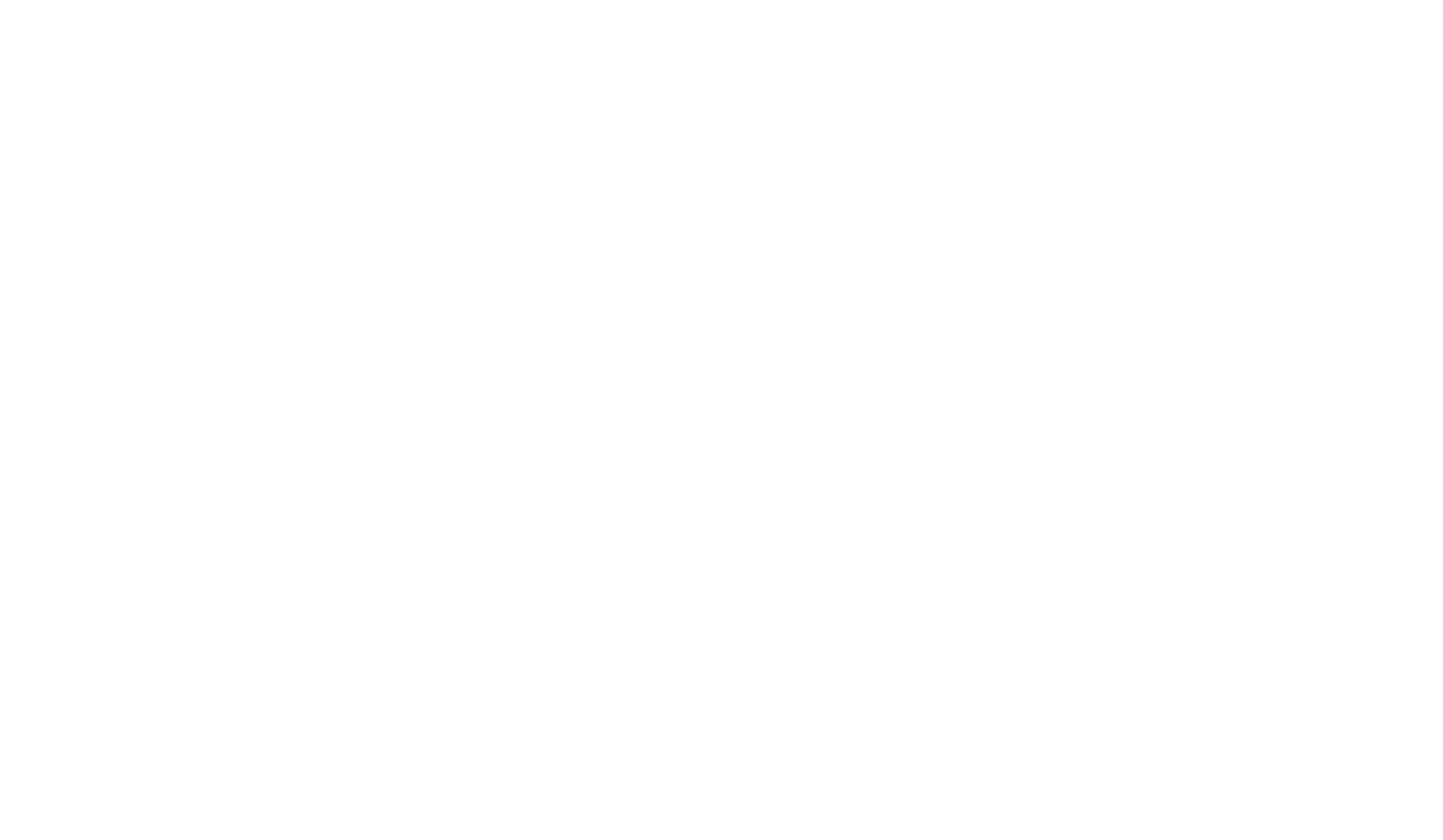 #OliversCampaign